Pourquoi choisir le Nouveau-Brunswick?
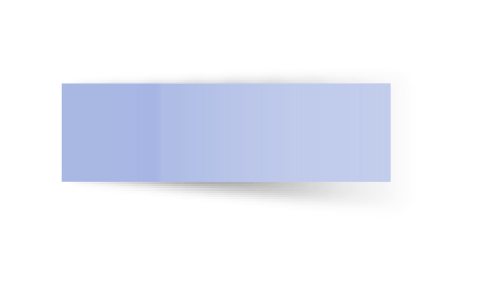 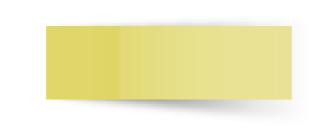 Explorer les possibilités
[Speaker Notes: *Note au personnel enseignant* Commencez votre présentation avec cette diapositive.
Avant le début de l’atelier, il est conseillé de passer en revue la feuille de travail sur les termes clés.
Nous vous avons laissé la transcription de la vidéo de la présentation, qui peut vous servir de notes d’allocution.

TRANSCRIPTION :
-----
Rebonjour!
Lors du premier atelier, nous avons appris à comprendre l’enjeu pour lequel John d’EPFT nous demande de trouver des solutions. Nous avons vu les diverses façons dont le gouvernement du Nouveau Brunswick soutient l’apprentissage, la main-d’œuvre et le marché du travail. Nous avons également vu les initiatives que le gouvernement a mises à l’essai, et nous avons peut-être commencé à explorer ce que d’autres provinces font pour soutenir l’apprentissage, la main-d’œuvre et le marché du travail dans leur région. Aujourd’hui, nous allons explorer les possibilités de carrière et l’incidence qu’une solution éventuelle pourrait avoir sur nous. Afin de trouver des solutions concrètes et efficaces à l’enjeu, nous devons nous concentrer davantage sur l’information sur le marché du travail ou l’IMT pertinente pour vous.]
Ordre du jour
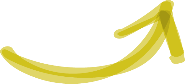 1. S’engager
2. Explorer
Pensez à vos propres choix de carrière
Explorez les possibilités qui s’offrent à vous sur le marché du travail
3. Expliquer
4 Élaborer
Utilisez ce que vous avez appris jusqu’à maintenant pour explorer les possibilités à l’extérieur du Nouveau-Brunswick
Ensemble, discutez des possibilités (ou de l’absence de possibilités) correspondant à vos choix de carrière
[Speaker Notes: TRANSCRIPTION :
-----
Tout d’abord, nous allons décortiquer ce que nous savons déjà à propos de l’enjeu. Nous verrons ensuite comment celui-ci se concrétise sur le marché du travail. La prochaine étape consistera à cerner les conséquences futures de l’enjeu. Enfin, nous verrons ce que les gens et les organisations font déjà pour relever l’enjeu.]
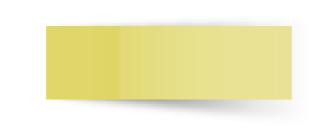 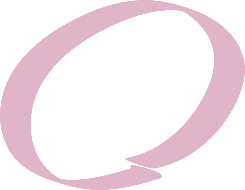 01
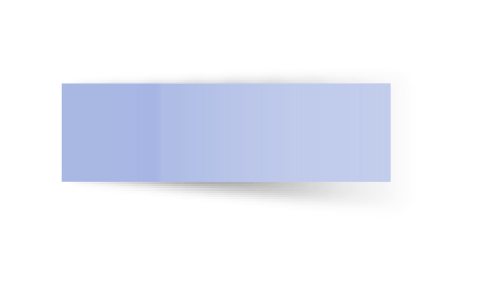 S’ENGAGER
[Speaker Notes: TRANSCRIPTION :
-----
Commençons par réfléchir à nos propres choix, aux méthodes de recherche à privilégier et aux façons de bâtir une carrière.]
Votre carrière et vous
[Speaker Notes: TRANSCRIPTION :
-----
La vidéo présente l’histoire de personnes ayant déjà une carrière bien établie. Elles expliquent pourquoi elles ont choisi leur carrière et ce qui les allume!]
Poser des questions
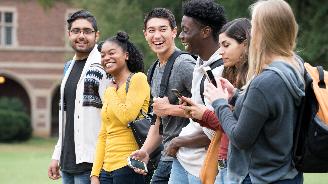 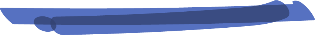 Lorsque vous pensez aux carrières qui vous intéressent, quelles possibilités s’offrent à vous au Nouveau-Brunswick?
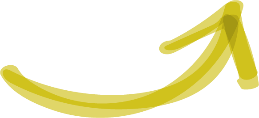 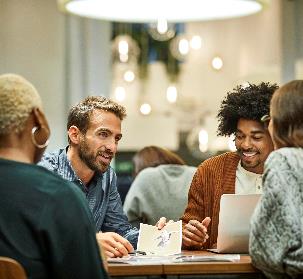 Passons à la suite!
Appuyez sur PAUSE et discutez.
[Speaker Notes: Questions ouvertes : 

1. Selon vous, comment le marché du travail du Nouveau Brunswick s’aligne-t-il sur les objectifs de carrière des diplômés du secondaire?
2. Quels sont les secteurs d’activités du Nouveau Brunswick qui sont prospères et qui pourraient attirer de jeunes professionnels?
3. Quels sont les facteurs qui poussent de jeunes talents à quitter le Nouveau Brunswick pour saisir des occasions dans d’autres provinces ou à l’étranger?
4. De quelle façon la disponibilité d’activités culturelles et récréatives peut-elle influencer la décision des jeunes de rester ou non au N.-B.?
5. Croyez-vous qu’il existe des idées fausses à propos des possibilités d’emploi au Nouveau Brunswick qui peuvent pousser les jeunes à rester ou à partir?
6. Quelles initiatives ou politiques le gouvernement pourrait-il mettre en place pour encourager les jeunes talents à faire carrière au Nouveau Brunswick?

TRANSCRIPTION :
-----
Nous allons faire une pause pour que vous puissiez avoir une discussion en classe. Votre prof posera des questions qui guideront nos échanges. Faites ensemble un remue-méninges de 10 minutes. Appuyez maintenant sur Pause. Vous pourrez redémarrer la présentation lorsque tout le monde sera prêt. Un compte à rebours nous indiquera quand nous passerons à l’étape suivante de cet atelier.]
Certaines carrières peuvent nous amener hors de la province au départ.
Beaucoup de mythes et de fausses croyances peuvent influer sur les choix de carrière d’une personne.
Lorsque nous avons besoin d’information pour prendre une décision, John et son équipe d’EPFT sont là pour nous aider.
Ce que nous pensons et savons
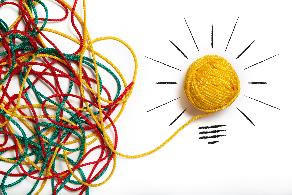 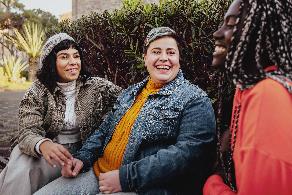 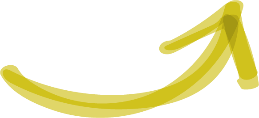 [Speaker Notes: *Note au personnel enseignant* Dans les activités d’enrichissement, vous trouverez une vidéo qui touche directement le deuxième point. Elle s’intitule « Détruire les mythes ». Il pourrait être utile de la présenter maintenant.
● Détruire les mythes – GNB : https://www.youtube.com/watch?v=l7fYYEr9WRI 

TRANSCRIPTION :
-----
Il est important de reconnaître que certaines carrières peuvent nous amener hors de la province à nos débuts. Cela démontre une ouverture aux possibilités qui s’offrent ailleurs et un désir d’aventure que peuvent assouvir certains cheminements professionnels. On peut être prêt à s’installer ailleurs, mais ce n’est pas une raison pour ne pas explorer les possibilités qui s’offrent ici. 

L’exploration du marché du travail local ou régional donne une bonne idée des possibilités de carrière à proximité. Commencez par poser des questions à votre famille, à vos amis et à des membres de votre communauté. N’oubliez pas qu’ils ne sont peut-être pas au courant des conditions du marché du travail. Il est possible qu’ils ne comprennent pas la carrière que vous envisagez. Il existe énormément de mythes au sujet du monde du travail, et la plupart sont vieux et ne s’appliquent plus à notre réalité. Et c’est pourquoi nous devons consulter différentes sources d’information sur le marché du travail et éviter de nous fier uniquement sur l’opinion des autres. 

C’est en explorant et en recueillant de l’information que nous pouvons prendre des décisions éclairées, et John et son équipe au gouvernement sont là pour nous aider. Ils nous fournissent des ressources pour nous guider dans le labyrinthe des possibilités de carrière et des données fiables pour appuyer nos décisions. Certaines ressources sont connues, tandis que d’autres peuvent sembler complètement nouvelles.

Peu importe le chemin que nous prenons, nous ne sommes pas seuls. Nous avons des ressources, des données et une foule de possibilités au bout des doigts.]
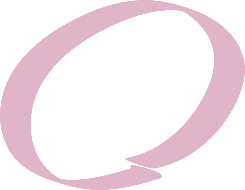 02
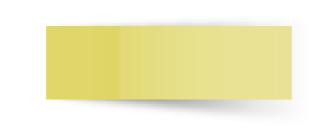 EXPLORER
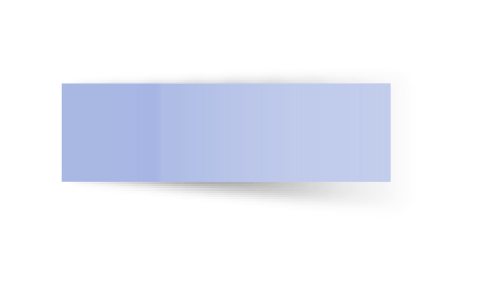 [Speaker Notes: TRANSCRIPTION :
-----
C’est le temps d’explorer l’information sur le marché du travail qui vous parle! Pendant l’exercice, cherchez des possibilités sur lesquelles vous pourriez fonder votre éventuelle solution.]
Comment utiliser l’information sur le marché du travail
Pour explorer les possibilités de carrière, nous pouvons consulter l’information sur le marché du travail ou IMT suivante :
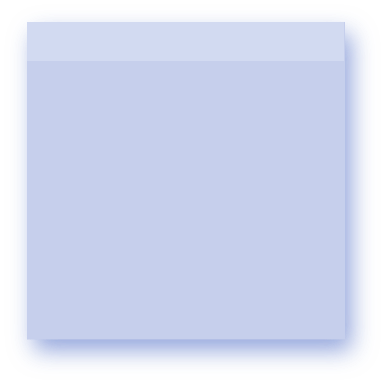 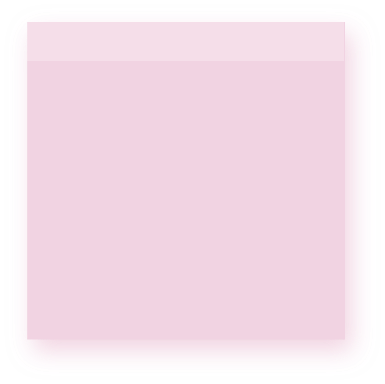 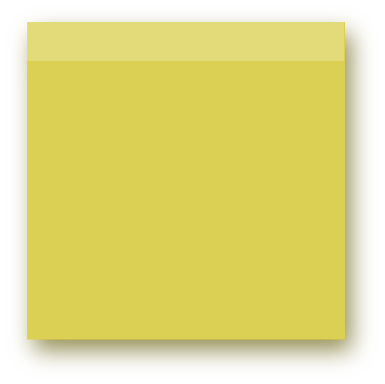 Information sur le secteur d’activité ou l’industrie
Information sur la profession
Exemples concrets (personnes, documents papier, participation)
Passons à la suite!
Appuyez sur PAUSE et discutez.
[Speaker Notes: TRANSCRIPTION :
-----
De nombreuses sources différentes nous donnent accès à de l’information sur le marché du travail. Des renseignements sur les secteurs d’activités et les professions se trouvent sur emploisNB.ca ou Guichet-Emplois, le site Web du gouvernement fédéral. Nous pouvons également consulter l’information sur le marché du travail d’autres provinces. Nos conversations avec diverses personnes, les ressources imprimées, le bénévolat et le jumelage au travail peuvent aussi être d’excellentes sources d’information sur le marché du travail. 

Prenez le temps de consulter l’information sur le marché du travail au Nouveau Brunswick et d’en apprendre le plus possible sur une carrière que vous aimeriez mener ici. La feuille de travail vous aidera à recueillir l’information importante. Choisissez une carrière qui vous intéresse. Il peut s’agir d’une profession que vous connaissez déjà ou sur laquelle vous aimeriez en savoir davantage.

Vous pouvez remplir la feuille de travail en petits groupes ou individuellement. Il pourrait être utile de diviser la classe en petits groupes d’élèves qui souhaitent explorer une carrière similaire. Prévoyez environ 20 minutes pour remplir la feuille de travail. La recherche se fait très rapidement en équipe. S’il vous manque une réponse, demandez-vous à qui vous pourriez poser la question.

Appuyez maintenant sur Pause. Vous pourrez redémarrer la présentation lorsque tout le monde sera prêt. Un compte à rebours nous indiquera quand nous passerons à l’étape suivante de cet atelier.]
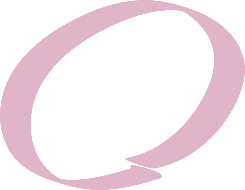 03
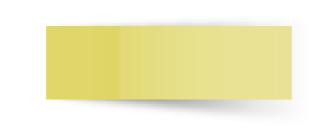 EXPLIQUER
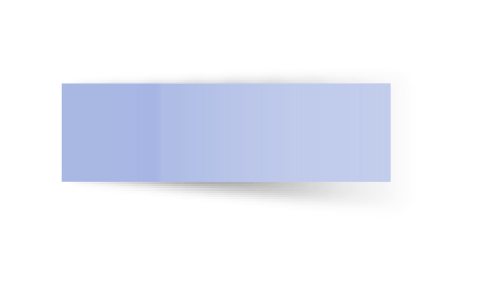 [Speaker Notes: TRANSCRIPTION :
-----
Comment trouvons-nous de l’information sur le marché du travail et que faisons-nous avec?]
L’information sur le marché du travail est partout!
L’IMT peut vous en apprendre beaucoup sur vous-mêmes et l’endroit où vous vivez.
L’IMT peut aussi vous aider à faire des choix de carrière éclairés.
Ce que nous avons appris et découvert
[Speaker Notes: TRANSCRIPTION :
-----
L’information sur le marché du travail est partout. Vous pouvez en trouver facilement sur Internet et dans des rapports, et il peut vous arriver d’en obtenir en pleine conversation avec quelqu’un! Le fait de comprendre l’information sur le marché du travail et de savoir comment l’utiliser peut vous aider à dessiner votre carrière. C’est une compétence qui peut vous servir au quotidien.

L’information sur le marché du travail vous permet de faire des choix éclairés et d’en apprendre davantage sur le monde qui vous entoure. Elle nous en dit beaucoup sur la région concernée. Par exemple, dans une grande ville comme Fredericton, l’information sur le marché du travail mènera à plus d’emplois au sein du gouvernement provincial, de commerces et de sociétés d’infrastructure. Dans les villes côtières, beaucoup de gens travaillent dans le secteur des pêches, du pétrole et de l’énergie. Il existe des initiatives d’apprentissage ou de travail qui sont annoncées pour nous informer des possibilités de carrière en phase avec les besoins du marché du travail et aider les gens à obtenir un emploi.

Alors, pourquoi est-il important pour vous de bâtir votre carrière de rêve en fonction des ouvertures du marché du travail? Vous pouvez voir cela comme une façon de visualiser votre parcours. Imaginez que vous avez tracé votre voie et déployé tous les efforts requis, que vous êtes fin prêt à mener votre carrière de rêve et que vous trouvez très peu de débouchés. Cette situation peut créer de la frustration et nuire à votre bien-être à long terme. Qu’arriverait-il si vous ne voyiez aucune possibilité vous rapprochant de votre carrière de rêve dans les offres d’emploi ou les rapports gouvernementaux actuels? Comment vous sentiriez-vous et quel serait l’impact sur vos objectifs et vos plans? L’information sur le marché du travail peut vous aider à comprendre cet impact et à faire des choix éclairés.]
Quels types de possibilités l’IMT peut-elle nous révéler?
[Speaker Notes: Voici une autre vidéo à visionner, si vous ou vos élèves voulez en savoir plus sur l’information sur le marché du travail et l’apprentissage lié à la carrière. Elle a été réalisée par le ministère de l’Éducation et du Développement de la petite enfance.
Career Connected Learning – EECD (en anglais seulement) : https://www.youtube.com/watch?v=LjqoIp1RjZA]
Comment utiliser l’IMT de façon responsable
Lorsque vous consultez de l’IMT, vous devez vous assurer que l’information est :
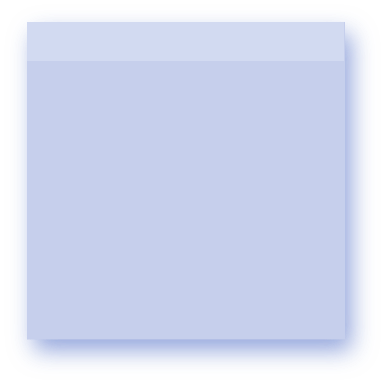 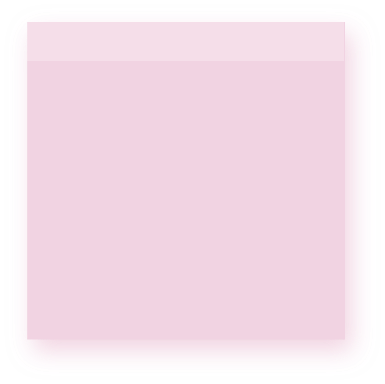 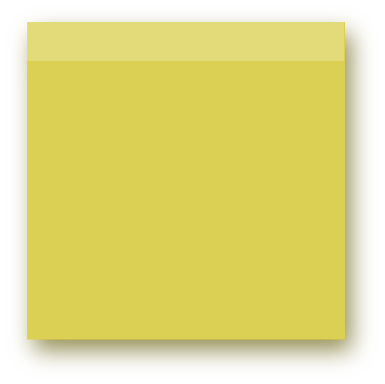 Fiable
Pertinente
Récente
[Speaker Notes: QUESTIONS OUVERTES :
Pourquoi l’information que nous consultons doit-elle être fiable, pertinente et récente?
Qu’est-ce qui fait qu’une IMT est fiable? Pertinente? Récente?

TRANSCRIPTION :
-----
Lorsque nous utilisons de l’IMT, nous devons veiller à ce que l’information recueillie possède les trois qualités suivantes : elle doit être fiable, pertinente et récente.
Pour être fiable, l’information doit provenir d’une source digne de confiance, et non pas d’une personne ou d’un organisme qui ne fait que donner son opinion. Une information fiable s’applique à votre recherche, elle est concrète et elle va « droit au but ». Si le métier d’électricien vous intéressait, l’IMT pertinente ne dirait rien sur la menuiserie ou la coiffure, par exemple. Une information récente est à jour et fondée sur la réalité. Par exemple, la première expérience de travail de votre grand-père, il y a 50 ans, n’a rien à voir avec les démarches que vous devrez entreprendre.]
Emplois disponibles prévus par secteur, de 2023 à 2032
Colombie-Britannique
Nouveau-Brunswick
Soins de santé et assistance sociale
Vente de détail et de gros
Administration publique
Construction
Fabrication
Finances, assurances, services immobiliers et de location
Services professionnels, scientifiques et techniques
Services d’enseignement
Services d’hébergement et de restauration
Transports et entreposage
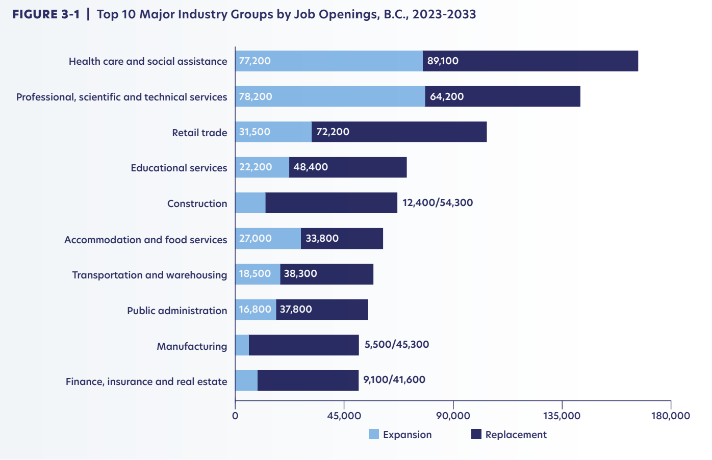 FIGURE 3-1 | Les 10 principaux secteurs d’activité selon les emplois disponibles prévus (Colombie-Britannique), de 2023 à 2033
Soins de santé et assistance sociale
Services professionnels, scientifiques et techniques
Commerce de détail
Services d’enseignement
Construction
Services d’hébergement et de restauration
Transports et entreposage
Administration publique
Fabrication
Finances, assurances et services immobiliers
5 000
-5 000
20 000
10 000
25 000
15 000
0
30 000
Nouveaux emplois
Remplacements
Retraites
Nouveaux emplois
[Speaker Notes: TRANSCRIPTION :
-----
L’IMT fiable, pertinente et récente vous permet de recueillir de précieux renseignements et de les mettre en perspective. Voici deux tableaux qui présentent de l’information sur les emplois dans deux provinces, soit la Colombie-Britannique et le Nouveau Brunswick. Chaque tableau montre les emplois qui seront disponibles au cours des dix prochaines années en raison de départs à la retraite ou de création d’emplois. L’IMT qu’ils contiennent nous indique que les nouveaux emplois en Colombie-Britannique se concentrent dans le secteur de l’éducation. Ce sont des postes d’enseignement, de conseil scolaire et de direction. Du côté du Nouveau Brunswick, nous voyons que, dans le secteur de l’éducation, des postes se libéreront uniquement au rythme des départs à la retraite. Une enseignante en Colombie-Britannique pourrait remplacer un nouveau retraité dans cinq ans ou occuper aujourd’hui un poste nouvellement créé. Au contraire, au Nouveau-Brunswick, les profs doivent attendre de pouvoir remplacer les profs qui prennent leur retraite. 

Qu’est-ce que cela nous dit au sujet des possibilités de carrière en éducation en Colombie-Britannique? Réfléchissons à l’enjeu pour lequel John et son ministère nous demandent de trouver des solutions. Que pourrait faire le gouvernement pour créer de nouveaux emplois au Nouveau‑Brunswick? Que fait la Colombie-Britannique que notre province pourrait faire aussi? Les questions que nous venons de nous poser en explorant l’IMT nous permettent de faire un remue-méninges et de commencer à imaginer des solutions.]
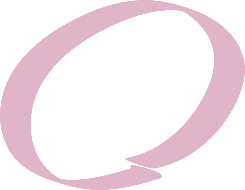 04
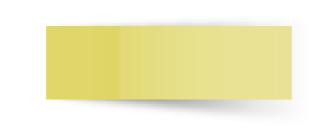 ÉLABORER
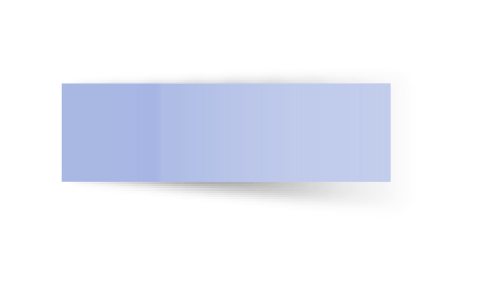 [Speaker Notes: TRANSCRIPTION :
-----
C’est le temps d’aller plus loin. Revoyons ce que nous avons appris jusqu’à maintenant et les possibilités qui s’offrent ici et ailleurs.]
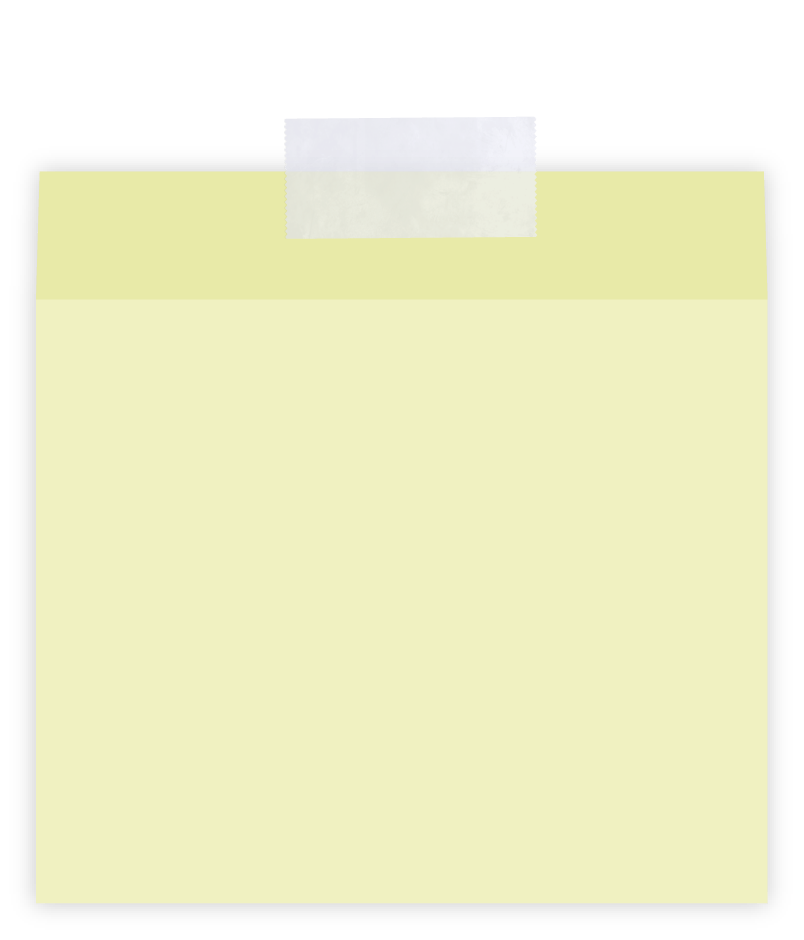 Ce qui est offert ailleurs
Pendant que vous remplissez la feuille de travail, essayez de repérer des possibilités d’emploi qui pourraient se transformer en solution à l’enjeu de John.
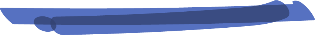 En petits groupes, consultez l’IMT dans une autre province pour l’emploi que vous venez d’explorer.
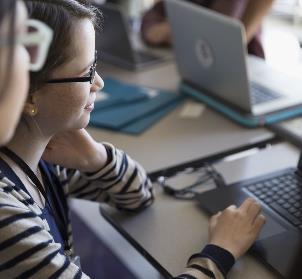 Passons à la suite!
Appuyez sur PAUSE et discutez.
[Speaker Notes: TRANSCRIPTION :
-----
Vous avez fait une recherche sur une carrière et un secteur d’activités. Maintenant, comparez l’information recueillie aux possibilités d’emploi dans d’autres provinces. Il est possible que les possibilités soient complètement différentes. Peut-être que le salaire moyen est plus élevé ou que les débouchés sont moins nombreux, ou peut-être qu’une autre province offre un super programme qui n’a pas d’équivalent au Nouveau Brunswick!

Appuyez maintenant sur Pause. Vous pourrez redémarrer la présentation lorsque tout le monde sera prêt. Un compte à rebours nous indiquera quand nous passerons à l’étape suivante de cet atelier.]
Qu’avez-vous remarqué?
Qu’est-ce qui est offert ailleurs et qui cadrait mieux avec vos objectifs de carrière ou ceux d’un membre de votre groupe?
Est-ce qu’EPFT, un organisme communautaire, une entreprise ou vous-même avez une solution à l’enjeu de John?
Ce que nous avons appris et découvert
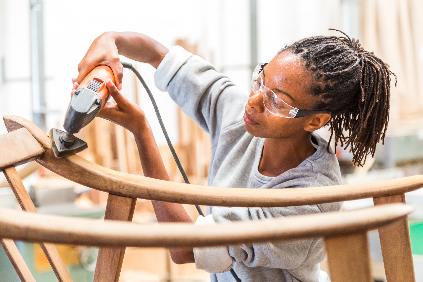 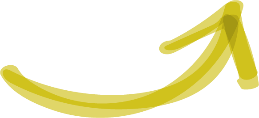 [Speaker Notes: QUESTIONS OUVERTES :
● Qu’avez-vous remarqué?
● Qu’est-ce qui est offert ailleurs et qui cadrait mieux avec vos objectifs de carrière ou ceux d’un membre de votre groupe?
● Est-ce qu’EPFT, un organisme communautaire, une entreprise ou vous-même avez une solution à l’enjeu de John?

TRANSCRIPTION :
-----
Qu’avez-vous remarqué en comparant les résultats de votre recherche à l’IMT d’autres provinces? Les tendances du marché du travail sont-elles différentes ou semblables? Nos observations et nos réflexions peuvent nous aider à mieux comprendre l’incidence que peut avoir le marché du travail sur nos choix de carrière.

Imaginez maintenant une solution ou ressource vraiment chouette qui pourrait vous aider à atteindre vos objectifs de carrière. Ne vous concentrez pas uniquement sur la situation actuelle; pensez à une solution qui vous permettrait de préserver votre choix de carrière, qu’elle existe ou non. Y a-t-il des éléments, des mécanismes de soutien ou des possibilités qui pourraient optimiser votre choix de carrière et qui n’existent pas au Nouveau Brunswick ou que vous avez vus dans d’autres provinces?

C’est le temps de faire preuve de créativité et de concrétiser votre cheminement de carrière. Qu’est-ce qu’il manque pour vous aider à atteindre vos objectifs? Peut-être qu’il manque de programmes de mentorat, de formation professionnelle ou d’occasions de réseautage? Peut-être que nous avons besoin d’entendre les jeunes à la table des décisions? Une solution peut également se trouver dans quelque chose d’universel, sans égard au marché du travail, comme l’offre de logements abordables pour ceux et celles qui entament leur vie professionnelle et l’aménagement de logements ou de quartiers adaptés aux personnes ayant un revenu faible ou médian. En plus de vous aider à dessiner votre propre parcours, vos idées permettront d’agrandir et d’améliorer le marché du travail.

N’oubliez pas que nos discussions et vos idées nous aident également à voir ensemble comment nous pouvons bâtir l’avenir, nos carrières et celles des autres. Durant le prochain atelier, nous allons poursuivre notre exploration, planifier une solution pour le marché du travail et voir comment nous pouvons encourager les jeunes à choisir de faire carrière au Nouveau‑Brunswick.]
Rendez-vous à l’atelier 3!
[Speaker Notes: TRANSCRIPTION :
-----
Je vous remercie d’avoir participé à l’atelier! J’espère que l’information sur le marché du travail a maintenant un sens pour vous. C’est tellement plus que des tableaux et des graphiques! C’est aussi les discussions que nous avons sur nos espoirs et nos objectifs de carrière.]